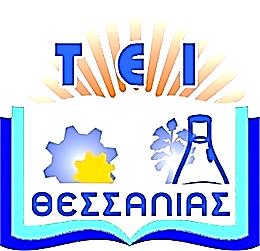 Τεχνολογικό Εκπαιδευτικό 
Ίδρυμα Θεσσαλίας
Αρχιτεκτονική Η/Υ ΙΙ
Ενότητα #2: Θέματα που αφορούν την Κρυφή Μνήμη (Cache)
    Νικόλαος Χ. Πετρέλλης
Σχολή Τεχνολογικών Εφαρμογών
Τμήμα Μηχανικών Πληροφορικής Τ.Ε.
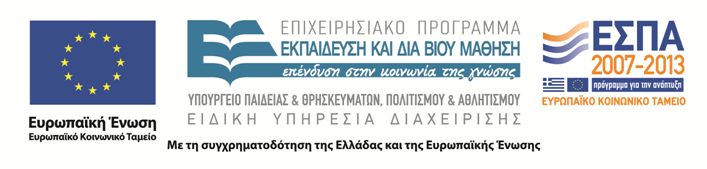 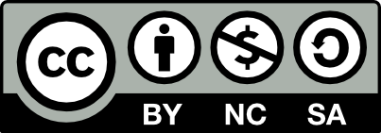 Χρηματοδότηση
Το παρόν εκπαιδευτικό υλικό έχει αναπτυχθεί στο πλαίσιο του εκπαιδευτικού έργου του διδάσκοντα. 
Το έργο «Ανοικτά Ακαδημαϊκά Μαθήματα στο Τ.Ε.Ι. Θεσσαλίας» έχει χρηματοδοτήσει μόνο τη αναδιαμόρφωση του εκπαιδευτικού υλικού.
Το έργο υλοποιείται στο πλαίσιο του Επιχειρησιακού Προγράμματος  «Εκπαίδευση και Δια Βίου Μάθηση» και συγχρηματοδοτείται από την Ευρωπαϊκή Ένωση (Ευρωπαϊκό Κοινωνικό Ταμείο) και από εθνικούς πόρους.
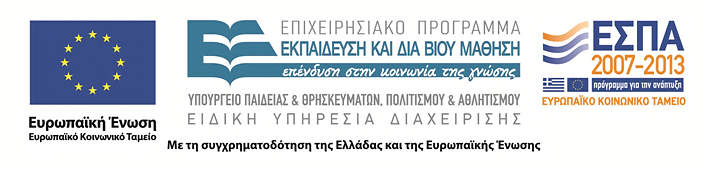 2
Σκοποί ενότητας
Εισαγωγή του αναγνώστη στον κόσμο μιας γλώσσας προγραμματισμού.
Την αντίληψη εννοιών όπως τί είναι ένα πρόγραμμα, και τί αλγόριθμος.
Την ικανότητα να δημιουργεί και εκτελεί ένα απλό πρόγραμμα. 
Την δημιουργία ερεθισμάτων για την ανάπτυξη πιο περίπλοκων προγραμμάτων.
Κρυφή Μνήμη Cache
3
Περιεχόμενα ενότητας
Κρυφή μνήμη
Κρυφή μνήμη μονοσήμαντης απεικόνισης
Κρυφή μνήμη πλήρους συσχέτισης
Κρυφή μνήμη κ-τρόπων συνόλου συσχέτισης
Στρατηγικές αντικατάστασης πλαισίων
Τεχνικές ενημέρωσης της κρυφής μνήμης
Κρυφή Μνήμη Cache
4
Κρυφή μνήμη
Μνήμη μικρού μεγέθους, πολύ μεγάλης ταχύτητας προσπέλασης, συνήθως ενσωματωμένη στο ολοκληρωμένο κύκλωμα της Κεντρικής Μονάδας Επεξεργασίας (ΚΜΕ).
Μπορεί να υπάρχουν 2 ή και 3 επίπεδα.
Θέματα (αν υπάρχουν πολλά επίπεδα κρυφής μνήμης, όπου αναφέρεται κρυφή μνήμη παρακάτω, θα εννοούμε το 1ο επίπεδο, και όπου αναφέρεται κύρια μνήμη, το 2ο επίπεδο κρυφής μνήμης).
Κρυφή Μνήμη Cache
5
Θέματα
Πότε μεταφέρεται ένα πλαίσιο της κύριας μνήμης στην κρυφή (fetch policy).
Ποιο πλαίσιο κρυφής μνήμης θα χρησιμοποιηθεί (placement policy).
Όταν γεμίσει η κρυφή μνήμη ποιο πλαίσιο θα αντικατασταθεί (replacement policy).
Όταν τροποποιηθεί ένα πλαίσιο της κρυφής μνήμης, πότε ενημερώνεται το αντίστοιχο πλαίσιο της κύριας μνήμης (update policy).
Κρυφή Μνήμη Cache
6
Δομή κρυφής μνήμης
Αποτελείται από το τμήμα της Πληροφορίας, τον Ελεγκτή, και τη δομή των Ετικετών.
Το τμήμα της Πληροφορίας είναι ο αποθηκευτικός χώρος, και αποτελείται από πλαίσια που αντιστοιχίζονται σε μπλοκ της κύριας μνήμης.
Η δομή των Ετικετών αποθηκεύει πληροφορία αντιστοίχισης πλαισίων σε μπλοκ.
Κρυφή Μνήμη Cache
7
Ελεγκτής κρυφής μνήμης
Όταν ζητηθεί η προσκόμιση εντολών ή δεδομένων, ελέγχεται αν η πληροφορία αυτή είναι ήδη στην κρυφή μνήμη (hit), και αν δεν είναι (miss) προσπελάζεται η κύρια, και το μπλοκ που περιέχει τη ζητούμενη πληροφορία μεταφέρεται σε πλαίσιο της κρυφής μνήμης.
Είναι δυνατό, να ζητηθεί η πληροφορία ταυτόχρονα από κρυφή και κύρια μνήμη για να μη χαθεί χρόνος, κι αν βρεθεί στην κρυφή, διακόπτεται η προσπέλαση της κύριας.
Ο ελεγκτής κρυφής μνήμης, είναι υπεύθυνος για την παραγωγή των σημάτων που κάνουν αυτές τις προσπελάσεις.
Κρυφή Μνήμη Cache
8
Πολιτική Προσκόμισης Μπλοκ (Fetch Policy)
On Demand. Προσκομίζεται ένα μπλοκ μόνο όταν αυτό απαιτείται.
Prefetch. Το σύστημα προσπαθεί να προβλέψει ποια άλλη πληροφορία θα χρειαστεί για να προσκομίσει, πριν αυτό χρειαστεί τα αντίστοιχα μπλοκ (π.χ. γειτονικά μπλοκ). Έτσι, εξοικονομείται χρόνος, αφού θα υπάρχουν περισσότερα hit από miss.
Κρυφή Μνήμη Cache
9
Απεικόνιση μπλοκ κύριας μνήμης σε κρυφή (Placement Policy)
Υπάρχουν 3 τρόποι οργάνωσης της κρυφής μνήμης:
Μονοσήμαντη απεικόνιση (Direct Mapping).
K-τρόπων συνόλου συσχέτισης (k-way set associative).
Πλήρους συσχέτισης (fully associative).
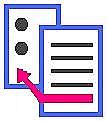 Κρυφή Μνήμη Cache
10
Κρυφές μνήμες μονοσήμαντης απεικόνισης
Ένα μπλοκ της κύριας μνήμης μπορεί να τοποθετηθεί μόνο σε συγκεκριμένο πλαίσιο της κρυφής.
Ένα πλήθος μπλοκ αντιστοιχούνται στο ίδιο πλαίσιο.
Το πλαίσιο μιας διεύθυνσης Μ, είναι το υπόλοιπο της ακεραίας διαίρεσης του Μ με το πλήθος των πλαισίων της κρυφής μνήμης, ώστε να μην αντιστοιχούνται γειτονικά μπλοκ στο ίδιο πλαίσιο.
Κρυφή Μνήμη Cache
11
Παράδειγμα Direct Mapping
Κρυφή Μνήμη Cache
12
Αριθμός πλαισίου και ετικέτες
Αν η κύρια μνήμη αποτελείται από 2ν μπλοκ των 2μ λέξεων, το μέγεθός της είναι 2ν+μ.
Αν η κρυφή μνήμη αποτελείται από 2κ πλαίσια μεγέθους 2μ λέξεων, τότε κ<ν επειδή η κρυφή έχει μικρότερο μέγεθος από την κύρια μνήμη.
Η κάθε διεύθυνση στην περίπτωση αυτή αποτελείται από τα παρακάτω πεδία:
Κρυφή Μνήμη Cache
13
Ετικέτες
Το πεδίο της ετικέτας αποθηκεύεται στη τμήμα Ετικετών της κρυφής μνήμης, αντιστοιχισμένο με τον αριθμό πλαισίου στο οποίο έχει μεταφερθεί το αντίστοιχο μπλοκ.  
Το σύστημα από τα κ-bit της διεύθυνσης που καθορίζουν το πλαίσιο, μεταβαίνει στην κατάλληλη θέση του παρακάτω πίνακα, και συγκρίνει την αποθηκευμένη ετικέτα με τα αντίστοιχα ν-κ bits της διεύθυνσης.
Αν ταιριάζουν, προσπελάζεται η κατάλληλη θέση του πλαισίου με τα μ λιγότερο σημαντικά ψηφιά της διεύθυνσης, αλλιώς αναζητείται η πληροφορία στην κύρια μνήμη.
Το ψηφίο εγκυρότητας χρησιμοποιείται για να προφυλάξει από τυχαίο ταίριασμα ετικετών, πχ κατά την εκκίνηση του συστήματος αρχικοποιούνται όλα σε 0, και γίνεται 1 κάθε ένα στο οποίο μεταφέρεται έγκυρο πλαίσιο.
Κρυφή Μνήμη Cache
14
Δομή κρυφής μνήμης με μονοσήμαντη απεικόνιση
Κρυφή Μνήμη Cache
15
Παράδειγμα μονοσήμαντης απεικόνισης (1 από 2)
Ας υποθέσουμε ότι μία κρυφή μνήμη 32 λέξεων έχει πλαίσια των 2 λέξεων, και οι διευθύνσεις είναι 12 bit (μ=1, κ=4, ν-κ=7).
Αν η ΚΜΕ ζητήσει τη διεύθυνση 0110011-0100-1, τότε θα αναζητηθεί το πλαίσιο Νο 4, και η λέξη 1 μέσα σε αυτό.
Θα χρησιμοποιηθεί η λέξη αυτή μόνο αν η ετικέτα που αντιστοιχίζεται στο πλαίσιο Νο 4, συμφωνεί με την τιμή 0110011 και το ψηφίο εγκυρότητας είναι 1.
Αν η ΚΜΕ ζητήσει τη διεύθυνση 0000111-1100-1, τότε θα επιστραφεί από την κρυφή μνήμη η λέξη Νο 1 μέσα στο πλαίσιο Νο 12, μόνο αν συμφωνεί η αντίστοιχη ετικέτα με την τιμή 0000111 και το ψηφίο εγκυρότητας είναι 1.
Κρυφή Μνήμη Cache
16
Παράδειγμα μονοσήμαντης απεικόνισης (2 από 2)
Έστω διευθύνσεις 8-bit με κρυφή μνήμη 8 πλαισίων, και 2 λέξεις σε κάθε πλαίσιο.
Έστω ότι ζητούνται οι προσπελάσεις των διευθύνσεων όπως φαίνεται στον παρακάτω πίνακα. 
Αρχικά η κρυφή μνήμη είναι άδεια.
Ο συμβολισμός ΜΠ(Χ,Υ)ΠΖ, σημαίνει ότι το μπλοκ με διεύθυνση από Χ μέχρι Υ, αντιγράφεται στο πλαίσιο Ζ.
Κρυφή Μνήμη Cache
17
Παράδειγμα προσπέλασης σε μονοσήμαντη απεικόνιση
Κρυφή Μνήμη Cache
18
Η κρυφή μνήμη μετά τις ενέργειες της προηγούμενης διαφάνειας
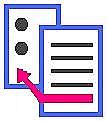 Κρυφή Μνήμη Cache
19
Οργάνωση πλήρους συσχέτισης
Ένα μπλοκ μπορεί να αποθηκευθεί σε οποιοδήποτε πλαίσιο.
Η διεύθυνση χωρίζεται σε ένα τμήμα ν-bit που είναι η ετικέτα, και αντιστοιχίζεται σε πλαίσιο της κρυφής μνήμης, με τη βοήθεια μνήμης (lookup table).
Τα μ-λιγότερο σημαντικά bits επιλέγουν τη λέξη μέσα στο πλαίσιο.
Κρυφή Μνήμη Cache
20
Παράδειγμα πλήρους συσχέτισης
Διευθύνσεις 10-bit, εκ των οποίων τα 2 λιγότερο σημαντικά, καθορίζουν τη λέξη εντός πλαισίου και τα 8 υπόλοιπα (ετικέτα), αντιστοιχίζονται σε οποιοδήποτε πλαίσιο.
Κρυφή Μνήμη Cache
21
Παραδείγματα
Αν η ΚΜΕ ζητήσει να προσπελάσει τη διεύθυνση 01011110-01, τότε η ετικέτα 0101 1110 θα συγκριθεί με όλες τις αντιστοιχίσεις πλαισίων και θα βρεθεί ότι βρίσκεται στο πλαίσιο 1. Εφόσον το ψηφίο εγκυρότητας είναι 1, θα προσπελαστεί η λέξη Νο 1, δηλαδή το 1010.
Αν προσπελαστεί η 0000 000-11, η ετικέτα θα βρεθεί στο πλαίσιο 4 και θα προσπελαστεί η 3η θέση, δηλαδή το 0001.
Αν ζητηθεί προσπέλαση της 1110 0011-00 διεύθυνσης, αυτή δε θα βρεθεί στην κρυφή μνήμη και θα πρέπει να μεταφερθεί το αντίστοιχο μπλοκ από την κύρια μνήμη.
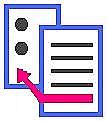 Κρυφή Μνήμη Cache
22
Κ-τρόπων συνόλου συσχέτιση
Ένα μπλοκ μπορεί να αποθηκευθεί σε ένα από τα Κ πλαίσια ενός συνόλου της κρυφής μνήμης.
Το ποιο πλαίσιο θα επιλεγεί σε ένα σύνολο, εξαρτάται από την ετικέτα.
Κρυφή Μνήμη Cache
23
Διαδικασία προσπέλασης κρυφής μνήμης (Κ-τρόπων Σ.Σ.)
Τα κ-bits επιλέγουν το σύνολο της κρυφής μνήμης.
Για κάθε πλαίσιο του συνόλου συγκρίνεται η ετικέτα του με τα ν-κ πιο σημαντικά ψηφία της διεύθυνσης. 
Αν ταιριάζει κάποια ετικέτα και το ψηφίο εγκυρότητας είναι 1, τότε το αναζητούμενο πλαίσιο υπάρχει στην κρυφή μνήμη και προσπελάζεται η αντίστοιχη λέξη από τα μ-λιγότερο σημαντικά bit της διεύθυνσης.
Κρυφή Μνήμη Cache
24
Παράδειγμα
Αν κ=4, μ=2, ν=10, τότε για τη διεύθυνση 100010-1011-01:
Εξετάζεται το σύνολο No 11 (1011b). 
Αν σε κάποιο πλαίσιο έχει αντιστοιχηθεί ετικέτα 100010 και το ψηφίο εγκυρότητάς του είναι 1, τότε προσπελάζεται η λέξη Νο 1.
Αν δεν βρεθεί η ετικέτα, τότε θα πρέπει το αντίστοιχο πλαίσιο να αντιγραφεί από την κύρια μνήμη, αντικαθιστώντας «κατάλληλο» πλαίσιο στο συγκεκριμένο σύνολο.
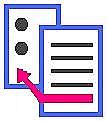 Κρυφή Μνήμη Cache
25
Στρατηγική αντικατάστασης πλαισίων (Replacement Policy)
Στην μονοσήμαντη απεικόνιση είναι συγκεκριμένο το πλαίσιο που μπορεί να αντικατασταθεί.
Στις άλλες περιπτώσεις:
Τυχαία επιλογή (random).
Least Recently Used - LRU: Επιλέγεται το πλαίσιο που έχει χρησιμοποιηθεί λιγότερο πρόσφατα.
First In First Out - FIFO: Αντικαθίσταται το πλαίσιο που προσκομίστηκε πρώτο (άρα το παλιότερο).
Κρυφή Μνήμη Cache
26
Πλεονεκτήματα - Μειονεκτήματα
Πλεονέκτημα της τυχαίας επιλογής είναι η ευκολία υλοποίησης σε υλικό.
Οι άλλες τεχνικές, απαιτούν αποθηκευμένη πληροφορία για την ανίχνευση του ποιο πλαίσιο ήρθε πρώτο, ποιο χρησιμοποιήθηκε τελευταίο, κλπ.
Καλύτερο ποσοστό επιτυχίας παρουσιάζει η LRU από την τυχαία, και χειρότερη η FIFO.
Κρυφή Μνήμη Cache
27
Παράδειγμα 1
Έστω κρυφή μνήμη με οργάνωση 2-τρόπων Σ.Σ., αποτελούμενη από 8 πλαίσια και 2 λέξεις ανά πλαίσιο.
Θα υπάρχουν 4 σύνολα των 2 πλαισίων. 
Στους επόμενους πίνακες παρουσιάζεται η προσπέλαση συγκεκριμένων διευθύνσεων, με χρήση FIFO και LRU μεθόδων αντικατάστασης.
Κρυφή Μνήμη Cache
28
FIFO Replacement Policy (1)
Κρυφή Μνήμη Cache
29
Κατάσταση κρυφής μνήμης μετά από FIFO
Κρυφή Μνήμη Cache
30
FIFO Replacement Policy (2)
Κρυφή Μνήμη Cache
31
Κατάσταση κρυφής μνήμης μετά από LRU
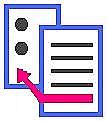 Κρυφή Μνήμη Cache
32
Τακτική ενημέρωσης επομένου επιπέδου ιεραρχίας (Update)
Στατιστικά, οι αναγνώσεις είναι περίπου 4 φορές περισσότερες από τις εγγραφές (προσκομίσεις εντολών αλλά και μία τιμή δεδομένων μπορεί να διαβαστεί πολλές φορές, πχ από πολλά προγράμματα).
Δεδομένα διαβάζονται πάντα από μνήμη, αλλά ενδιάμεσα αποτελέσματα αποθηκεύονται συχνά σε καταχωρητές και όχι στη μνήμη.
Σε ανάγνωση κρυφής μνήμης, η ανάγνωση του μπλοκ πληροφορίας μπορεί να ξεκινήσει με την ανάγνωση της ετικέτας. Αν έχουν επιτυχία κερδίζεται χρόνος, ενώ σε αποτυχία δεν υπάρχει κόστος (αγνοείται ότι διαβάστηκε).
Σε εγγραφή πρέπει να επιβεβαιωθεί πρώτα ότι υπάρχει το μπλοκ στην κρυφή μνήμη (πιο χρονοβόρο).
Κρυφή Μνήμη Cache
33
Τακτική άμεσης ενημέρωσης (Write/Store Through)
Η πληροφορία ενημερώνεται ταυτόχρονα στην κρυφή και στην κύρια μνήμη.
Μικρότερο κόστος σε υλικό.
Η κύρια μνήμη είναι πάντα ενημερωμένη, και το μπλοκ της συμφωνεί με το αντίστοιχο πλαίσιο της κρυφής μνήμης (συνέπεια).
Κρυφή Μνήμη Cache
34
Τακτική τελικής ενημέρωσης (Write/Copy Back, Store in)
Μικρότερη κίνηση στο δίαυλο που συνδέει την κρυφή με την κύρια μνήμη.
Δυσκολότερη υλοποίηση, αφού πρέπει να αποθηκεύεται πληροφορία για τα τροποποιημένα και μη ενημερωμένα μπλοκ.
Κίνδυνος από την ασυνέπεια μεταξύ μπλοκ κύριας μνήμης και πλαισίου.
Κρυφή Μνήμη Cache
35
Αν το μπλοκ δεν βρίσκεται στην κρυφή μνήμη
Προσκόμιση κατά την εγγραφή (Write-allocate). Το μπλοκ προσκομίζεται πρώτα από την κύρια μνήμη.
Τακτική μη προσκόμισης κατά την εγγραφή (no-write allocate). Αποθήκευση γίνεται κατευθείαν στην κύρια μνήμη.
Σε κάθε περίπτωση υπάρχει ασυνέπεια που πρέπει να επιλυθεί, εφαρμόζοντας μία από τις 2 προηγούμενες τεχνικές ενημέρωσης.
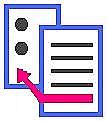 Κρυφή Μνήμη Cache
36
Τέλος Ενότητας
Επεξεργασία: Σοφιανίδου Γεωργία
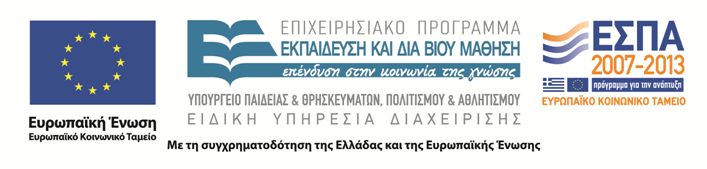 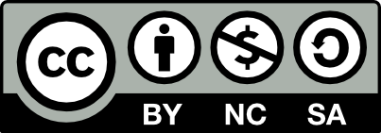 Σημειώματα
Σημείωμα Ιστορικού Εκδόσεων Έργου
Το παρόν έργο αποτελεί την έκδοση 1.01.
Σημείωμα Αναφοράς
Copyright Τεχνολογικό Εκπαιδευτικό Ίδρυμα Θεσσαλίας, Νικόλαος Πετρέλλης, 2015. Νικόλαος Πετρέλλης. «Αρχιτεκτονική Η/Υ ΙΙ». Έκδοση: 1.0. Λάρισα 01/03/2015. Διαθέσιμο από τη δικτυακή διεύθυνση: http://cdev.teilar.gr/courses/TMA112/index.php.
Σημείωμα Αδειοδότησης
Το παρόν υλικό διατίθεται με τους όρους της άδειας χρήσης Creative Commons: Αναφορά Δημιουργού - Μη Εμπορική Χρήση - Παρόμοια Διανομή, 4.0 [1] ή μεταγενέστερη, Διεθνής Έκδοση. Εξαιρούνται τα αυτοτελή έργα τρίτων π.χ. φωτογραφίες, διαγράμματα κ.λπ., τα οποία εμπεριέχονται σε αυτό και τα οποία αναφέρονται μαζί με τους όρους χρήσης τους στο «Σημείωμα Χρήσης Έργων Τρίτων».
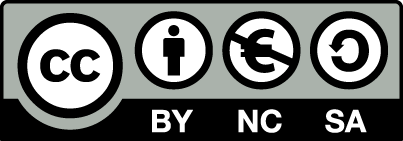 [1] http://creativecommons.org/licenses/by-nc-sa/4.0/
Ως Μη Εμπορική ορίζεται η χρήση:
που δεν περιλαμβάνει άμεσο ή έμμεσο οικονομικό όφελος από την χρήση του έργου, για το διανομέα του έργου και αδειοδόχο,
που δεν περιλαμβάνει οικονομική συναλλαγή ως προϋπόθεση για τη χρήση ή πρόσβαση στο έργο,
που δεν προσπορίζει στο διανομέα του έργου και αδειοδόχο έμμεσο οικονομικό όφελος (π.χ. διαφημίσεις) από την προβολή του έργου σε διαδικτυακό τόπο.
Ο δικαιούχος μπορεί να παρέχει στον αδειοδόχο ξεχωριστή άδεια να χρησιμοποιεί το έργο για εμπορική χρήση, εφόσον αυτό του ζητηθεί.
Διατήρηση Σημειωμάτων
Οποιαδήποτε αναπαραγωγή ή διασκευή του υλικού θα πρέπει να συμπεριλαμβάνει:
το Σημείωμα Αναφοράς,
το Σημείωμα Αδειοδότησης,
τη Δήλωση Διατήρησης Σημειωμάτων,
το Σημείωμα Χρήσης Έργων Τρίτων (εφόσον υπάρχει).
μαζί με τους συνοδευόμενους υπερσυνδέσμους.